S. e M.
NEOLITICO- LA RIVOLUZIONE URBANA, IL POTERE E LA SCRITTURA
Sintesi & Mappa
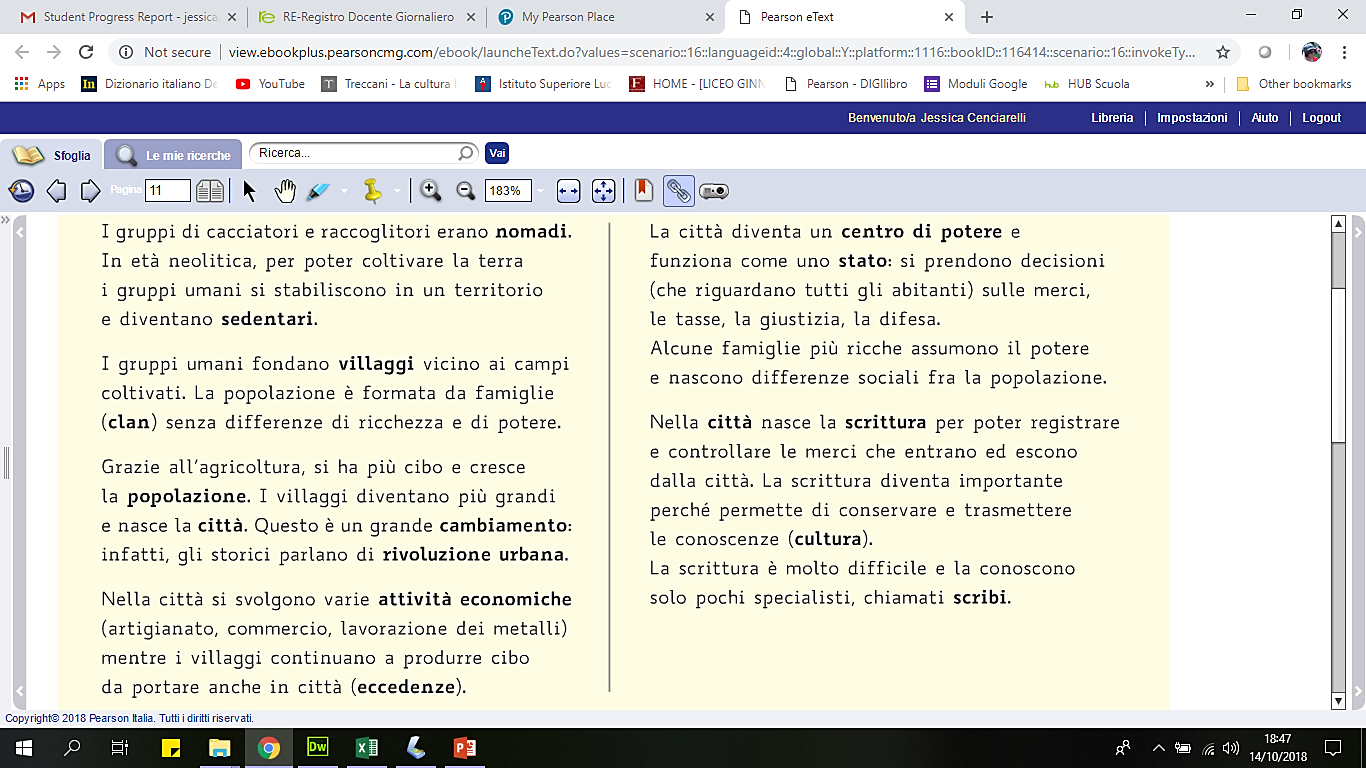 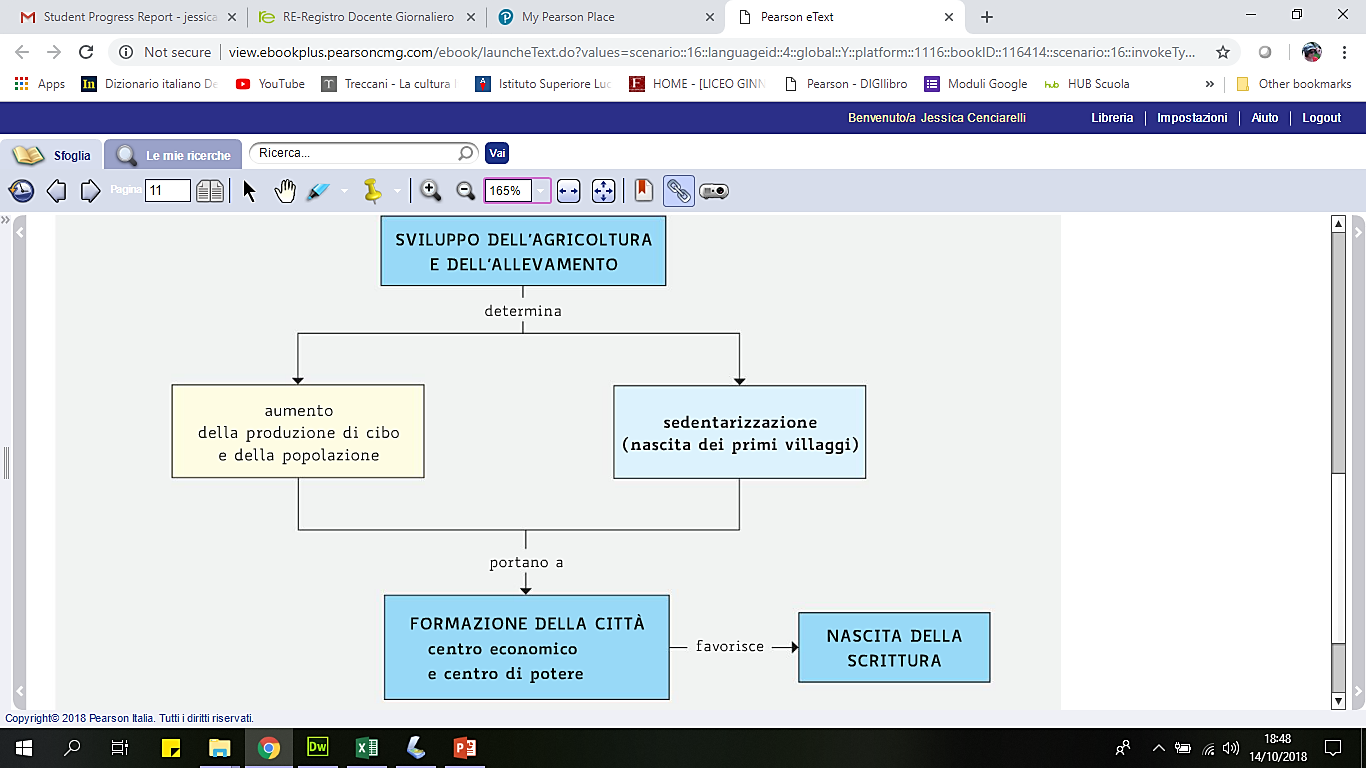